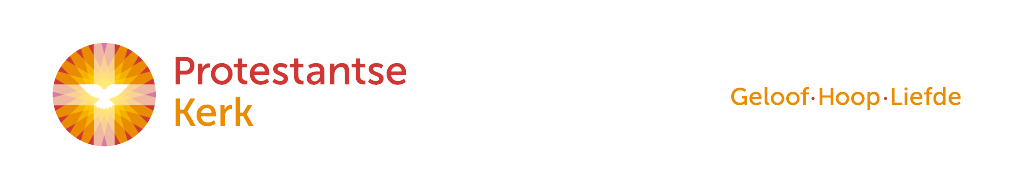 De Toekomst van de PGT
Voorstellen van de Algemene Kerkenraad gebaseerd op de aanbevelingen van de commissie Toekomst
Inhoud
Inleiding

De voorstellen van de AK
1. Inleiding 1/3
De commissie Toekomst.
De commissie heeft zich gebogen over de vraag hoe we in de
toekomst (over ca. 5 jaar) als Protestantse gemeente te Terneuzen 
“Kerk” willen zijn. In  deze opdracht zijn vragen verwerkt over :
-	 toekomst van de inzet van predikanten 
de omvang van de gemeente i.v.m. krimp
de financiële situatie
het betrekken van de gemeente bij uitvoering van missie en visie.
1. Inleiding 2/3
Gemeenteavond
Op de gemeenteavond van 29 juni jl. heeft de commissie Toekomst 
haar aanbevelingen en actiepunten gepresenteerd.

Algemene Kerkenraad
Op basis van deze aanbevelingen en actiepunten heeft de AK
voorstellen opgesteld.
Deze voorstellen worden vanavond gepresenteerd, samen met de
aanbevelingen en actiepunten van de commissie.
1. Inleiding 3/3
Voorstellen
De voorstellen die nu volgen worden nog verder uitgewerkt door de AK.
Er zullen concrete actiepunten voor 2016, 2017 en mogelijk verder uit voortkomen.
Voordat deze actiepunten worden uitgevoerd  zal de gemeente er middels enige gemeenteavonden over gehoord worden.
Vanavond gaat het er vooral om dat de punten duidelijk zijn.
De voorstellen van de AK
De voorstellen van de AK
Terug naar maart 2013, waarom doen we dit?
Afname van de liquide middelen  bij ongewijzigd beleid(aangenomen dat de opbrengst van Kerkbalans gelijk blijft)
De aandachtsgebieden van de commissie Toekomst
visie van de kerk 
één kerk?
(kerk) dienst, beleving en gemeenschapszin
kerk naar buiten / samenleving
organisatie 
financiën
jeugd
1. Onze Visie 1/2
Aanbeveling:
De huidige visie moet uitgangspunt zijn voor alle andere plannen.
 
Wij, de Protestantse Gemeente Terneuzen (PGT), stimuleren
elkaar (jong en oud) om in de maatschappij als christenen
dienstbaar te zijn. 
Vanuit onze Bron zoeken wij, als gastvrije gemeente,
doelgericht naar veelkleurige manieren om het evangelie
eigentijds vorm te geven.
1. Onze Visie 2/2
Actiepunten n.a.v. aanbeveling:
Commissie Toekomst
Eén beleidsplan met uitwerkingen per geleding.  
Alle geledingen maken jaarlijks een werkplan met daarin opgenomen hun actiepunten, inclusief financiële consequenties en tijdsplanning. 
De Kerkenraad stuurt en bewaakt de voortgang.

Algemene Kerkenraad
De AK neemt dit over, passend in het huidige beleidsplan. Dit ligt vast tot 2018.
Wijzigen in:  Alle geledingen maken jaarlijks een werkplan met daarin opgenomen hun actiepunten, inclusief overleg met de KRM’s over de financiële consequenties en tijdsplanning.
De Kerkenraad bewaakt en stuurt/overlegt waar nodig.
2. één kerk 1/3
Aanbeveling:
Zo snel mogelijk één gemeente in één kerkgebouw

Algemene Kerkenraad:
De prioriteit ligt niet zozeer bij de tijd maar eerder bij de kwaliteit. 
Hier hebben we wellicht de expertise van de landelijke PKN bij 
nodig.
2. één kerk 2/3
Actiepunten n.a.v. aanbeveling:
Met ingang van het nieuwe kerkelijk jaar overgaan naar één dienst per zondag. Zolang we nog 2 kerkgebouwen beschikbaar hebben per maand wisselen van diensten. 
       AK: Het punt is goed maar niet al vanaf november dit jaar. Wellicht na de zomer van 2016 beginnen. Wellicht per kwartaal wisselen. Hier moet nog verder over nagedacht worden. Moet wel enige maanden voor emeritaat Ds. Becker (1 april 2017) ingevoerd zijn. Van tevoren vastleggen wat er moet gebeuren bij drukke diensten, te beginnen met 1e Kerstdag 2016.  

Vanaf 1 januari 2016 procedure in gang zetten om te komen tot 1 kerkgebouw.
       AK: Dit is te vroeg. Nu nog niet nodig. Niet teveel tegelijk doen. De prioriteit ligt eerst bij onze personele bezetting. Dit komt verderop aan de orde.
2. één kerk 3/3
Actiepunten n.a.v. aanbeveling:

Zo nodig landelijke toestemming vragen om kerkgebouw(en) te mogen afstoten.
       AK: Dit is voorlopig niet aan de orde, 
.

Per direct een plancommissie benoemen die een plan van eisen opstelt, met aandacht voor financiële consequenties. Een werkgroep instellen bestaande uit deskundigen op het gebied van bouwkunde en financiën en het ontwikkelen van een kostenplan ter voorbereiding van eventuele verkoop van kerkgebouw(en).
       AK: Dit is een goede aanpak maar nu nog niet. Wellicht 2016 of 2017.
3.(kerk) dienst: beleving en gemeen- schapszin 1/2
Aanbeveling:
 Variatie en inspiratie in de diensten
Actiepunten n.a.v. aanbeveling:
 Zoek een bezieler als voorganger. Mensen willen geraakt worden.
Een predikant(e) die in staat is en gemotiveerd is om de huidige visie handen en voeten te geven.

 AK: Deze punten zijn nu niet aan de orde.
3.(kerk) dienst: beleving en gemeen- schapszin 2/2
Actiepunten n.a.v. aanbeveling:
Formuleer welke elementen in een dienst moeten zitten. Benoem een groep gemeenteleden die hierop stuurt.
Onderzoek de mogelijkheden om ook andere vormen van zondagse samenkomsten te organiseren.
Ga in gesprek met leeftijdsgroepen in de kerk. Organiseer gesprekken met gemeenteleden over beleving,ontmoeting.
Organiseer “ontmoetingsplekken”,waar mensen elkaar door de hele week heen kunnen ontmoeten.
Zorg voor interactie tijdens samenkomsten en diensten.

AK: Deze 5 punten kunnen een onderdeel zijn van wat er moet gebeuren om tot één Kerk te komen.
4.Kerk naar buiten/Samenleving 1/2
Aanbeveling:
 Een open houding en een open kerk richting  samenleving
 
Actiepunten n.a.v. aanbeveling:
 Alle activiteiten openstellen en  richten op alle inwoners van Terneuzen. Voorbeelden zijn:
Kerk en keuken 
Crea middag 
Jazz dienst 
Voedselbank 
Vrijwilligerswerk 
Vluchtelingen werk 
Koffie/ Thee inloop 
Stilte ruimte.
4.Kerk naar buiten/Samenleving 2/2
Actiepunten n.a.v. aanbeveling (vervolg):

Creëer geschikte ruimten in een centraal  Kerkgebouw om daarin allerlei activiteiten te kunnen ontplooien.
Het kerkgebouw is  heel de week open,
Het kerkgebouw moet voor multifunctionele doeleinden geschikt  zijn. AK: Hierbij ook ruimte geven aan andere geloofsgemeen- schappen.

AK: Houd het zo eenvoudig mogelijk en probeer niet alles in één
keer te doen. Deze punten (nog) geen onderdeel van Toekomst 
maken. We moeten ons concentreren op wat echt noodzakelijk is
en wat we goed kunnen.
5. Organisatie 1/3
Aanbeveling:

Kleine organisatie met korte lijnen.

AK: Het gaat erom dat de organisatie moet passen bij het beleid, 
de taken en de (on)mogelijkheden.
5. Organisatie 2/3
Actiepunten n.a.v. aanbeveling:
Vanaf 01-01-2016 1 kerkenraad  zie organogram
AK: We veranderen de datum in “in 2016”. De organisatie zullen we de komende jaren moeten aanpassen aan de ontwikkelingen. Het is nu nog te vroeg om specifiek te zijn.
Kleine organisatie. Minder vergaderen etc.
AK: In principe nemen we dit over. Zie ook punt 1)
Aanpassen secties, minder maar groter
AK: idem 
Efficiënt vergaderen
AK: Spreekt voor zich. Niet als doelstelling of actiepunt opnemen.
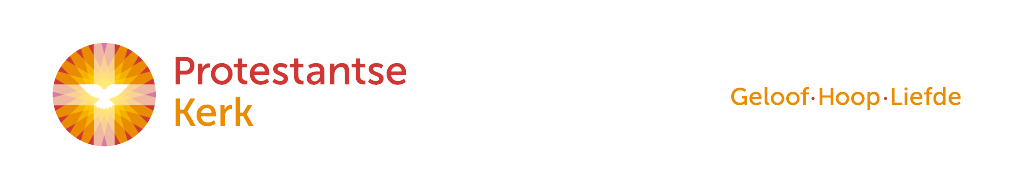 Bijlage Organisatie
5. Organisatie 3/3
Actiepunten n.a.v. aanbeveling:
De predikant is geen voorzitter of scriba van de kerkenraad (beschrijving kerntaken predikant in beroepsprofielschets)
AK: Mee eens. Geldt ook voor de Kerkelijk Werkers. Geen onderdeel van Toekomst
Competenties invoeren voor leidinggevenden
Profielschetsen maken, verwachtingen omschrijven t.a.v. taken die mensen op zich nemen. Sturen op afspraken die gemaakt zijn. (cyclisch proces)
AK: Punten 6 en 7 nemen we niet over. Dit kost veel tijd. Er zal een verschil ontstaan tussen theorie en praktijk. Accepteer ook dat mensen kunnen groeien in hun functie. Wel: Blijf functiegericht zoeken via de vacature/talentenbank.
Korte / snelle / duidelijke communicatie
AK: Vervangen door: “Communicatiemiddelen efficiënt benutten”.
6. Financiën 1/3
Aanbeveling:
Sluitende begroting realiseren. AK: Uiteraard mee eens.

Actiepunten n.a.v. aanbeveling:
Gebruik maken van het rapport van de financiële commissie als leidraad voor de uitvoering van onderstaande aanbevelingen.
AK: Wijzigen in: “Voer de onderstaande actiepunten uit binnen de voortschrijdende meerjaren begroting 
Verkoop van  kerkgebouw(en) in gang zetten. (afstemmen met het landelijk diensten centrum).
AK: Dit wordt in gang gezet indien er besloten wordt een gebouw te sluiten.
Onderzoeken of er andere kerkgenootschappen of organisaties zijn die geïnteresseerd zijn om één van de kerkgebouwen over te nemen.
AK: Nu nog niet aan de orde. Zie punt 2.
6.	Financiën 2/3
Actiepunten n.a.v. aanbeveling (vervolg):

Verkoop van beide  pastorieën.
AK: Dit is geen doel op zich maar kan een resultaat zijn van de invulling van de vacature die in april 2017 ontstaat. We gaan niet beide pastorieën verkopen.
Samenwerking zoeken met omliggende gemeenten ( denk aan ondersteunende diensten zoals inkoop, financiële administratie, inzet  jongeren-pastoraal- en  kerkelijk werkers.)
AK: Dit loopt al enigszins. We zullen ons dienstbaar blijven opstellen.
6.	Financiën 3/3
Actiepunten n.a.v. aanbeveling (vervolg):
Uitgaande van 2 fte’s zoeken naar de meest geschikte invulling voor één predikantsplaats.   (fte = full time employee)De  predikant past in het profiel om de gemeente op te bouwen, ondersteund door jeugdwerker, ouderenwerker en/of pastoraal werker( part time functies)
AK: Op 1 nov. 2016 loopt het jaarcontract met mevr. Slabbekoorn af. Op 1 april 2017 gaat Ds. Becker met emeritaat en op 25 juni 2018 gaat mevr. Rijke met pensioen. Dit houdt in dat er ruim vóór 1 nov. 2016 een plan moet zijn voor het of – en het hoe van de invulling van deze vacatures. Dit gebeurt op basis van de financiële ruimte volgens de voortschrijdende meerjaren prognose.
 De lening van ongeveer 40.000  euro van de Diaconie laten kwijtschelden , deze lening komt uit de aankoop van de Opstandingskerk.
AK: De Diaconie en de Kerk zijn financieel en juridisch gescheiden. Ondersteuning van de Kerk door de Diaconie is niet toegestaan. De rente die de Kerk betaald is zeer laag. Het effect zou dus ook laag zijn.
7.	Jeugd 1/2
Aanbeveling:
 De jeugd voelt zich thuis in de gemeente

Actiepunten n.a.v. aanbeveling:
Kerkdiensten of samenkomsten bieden meer interactie.
De preek spreekt aan; is op het hart gericht. Bijbelverhalen vertalen naar deze tijd.
De boodschap visualiseren door middel van beeld en geluid, keuze voor muziek die jeugd aanspreekt.
Diensten of samenkomsten zijn gericht op ontmoeting; iedereen is welkom.
Een eigen ruimte voor de jeugd zoals jeugdhonk en kindernevendienstruimte.
Aandacht voor jeugdpastoraat en stimuleren van randkerkelijke jeugd.
7.	Jeugd 2/2
Actiepunten n.a.v. aanbeveling:
 
Aandacht voor geestelijke toerusting van jeugd (en ouders).
Activiteiten met elkaar doen om relaties te onderhouden.
Activiteiten voor jeugd en ouders organiseren om betrokkenheid te stimuleren.    
Jongeren motiveren geloof op eigentijdse wijze uit te dragen.

De AK onderschrijft deze punten
Conclusies van de AK
Belangrijkste opdracht:
Komen tot één geloofsgemeenschap.

Opdracht die als eerste uitgevoerd moet worden:
Invulling, op basis van de meerjaren 
prognose,van de vacatures die in 2016, 2017
en 2018 ontstaan.